Найвідоміші кіноактори США
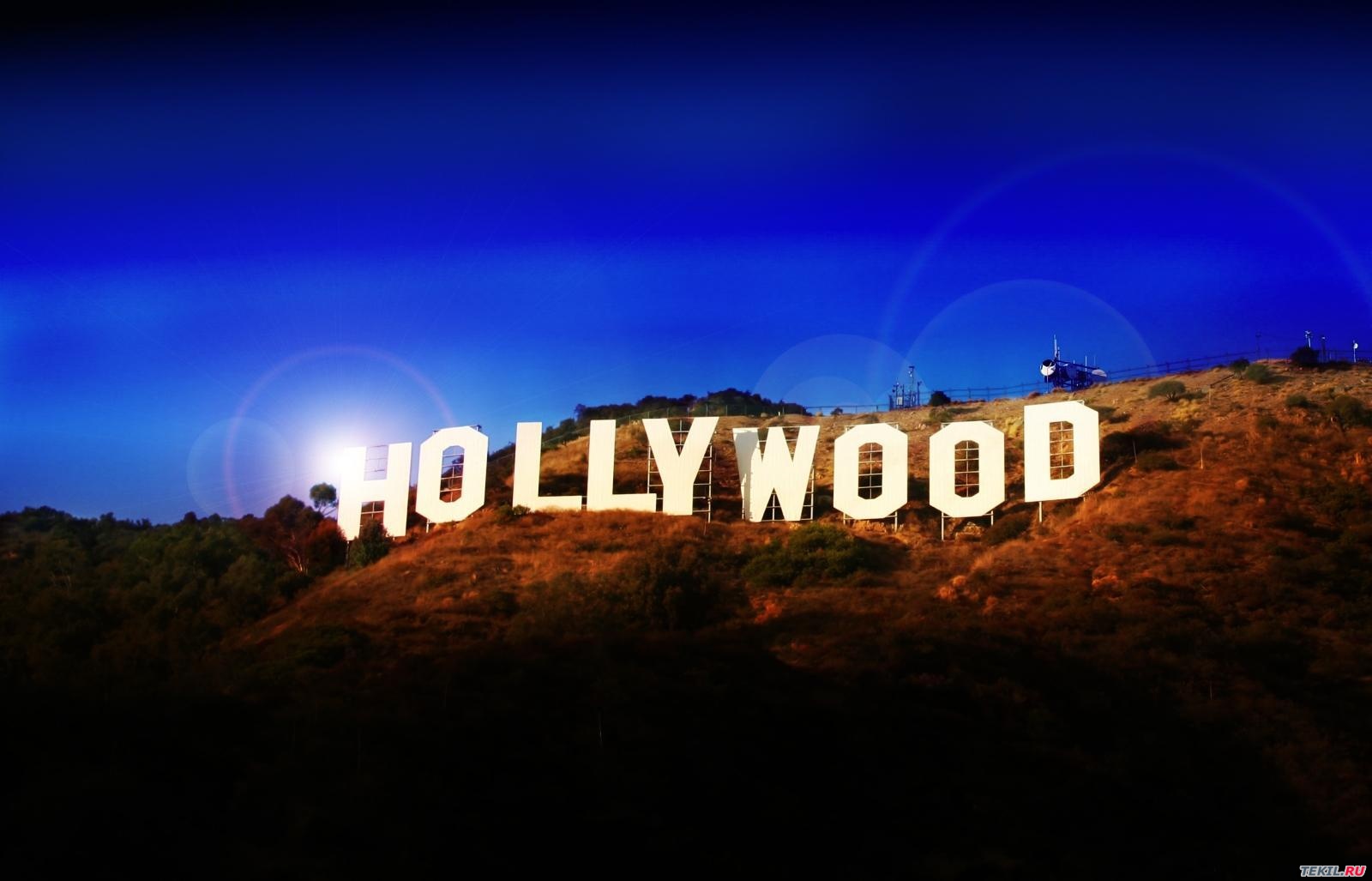 ВиконалаУчениця 11-Б класу ЗШ I-III ступенів №1 
м. Апостолове
Аленіна Ірина
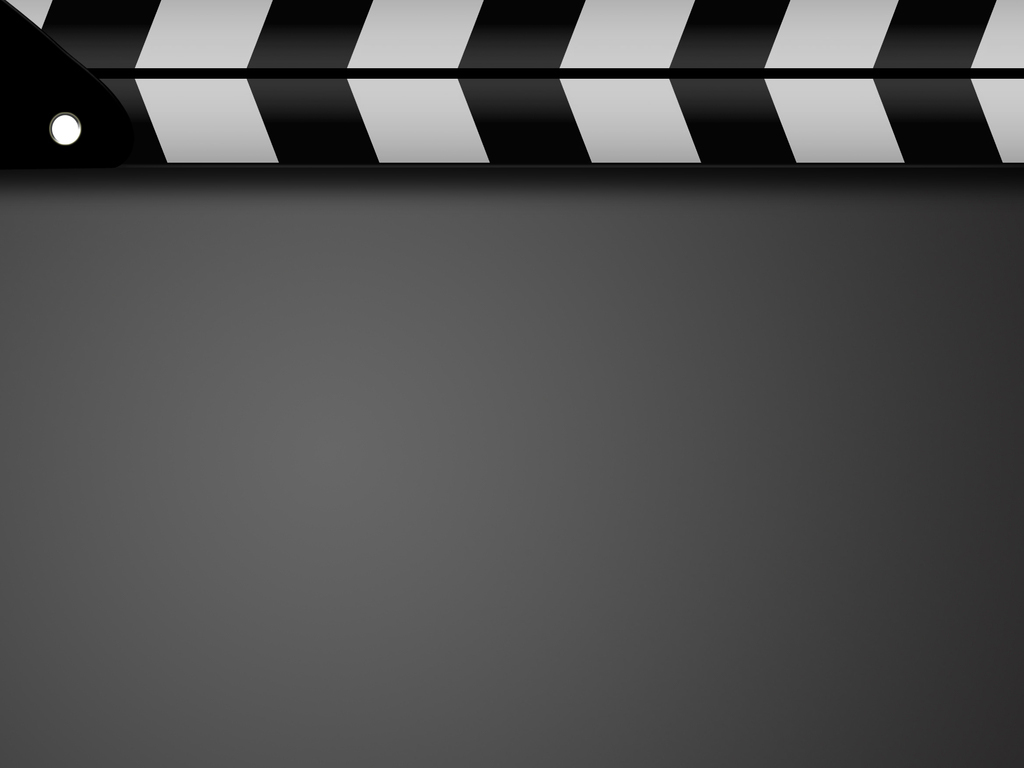 План
Джон Беррімор
Клара Боу
Клінт Іствуд
Мерилін Монро
Бред Пітт
Ніколас Кейдж
Джонні Депп
Брюс Вілліс
Аль Пачіно
Чак Норріс
Джулія Робертс
Джон Беррімор
Джон Сидні Бліт Бе́ррімор (*15 лютого 1882 — †29 травня 1942) — американський актор театру, німого й звукового кіно, що вважається одним із найкращих акторів свого покоління. Спершу здобув славу як виконавець шекспірівських ролей у театрі і продовжив кар'єру в кінематографі. З однаковим успіхом грав ролі героїв-коханців і лиходіїв; його майстерність виявилася у виконанні подвійної ролі інтелігентного й шляхетного доктора Джекілла й злочинця містера Хайда в екранізації оповідання Р. Л. Стівенсона «Доктор Джекілл і містер Хайд» (1920), де йому вдавалося переходити з одного образа в інший практично без гриму. Увійшов в історію ще і як уособлення формули «геній і безпутність». Завдяки аристократичній зовнішності й класичним рисам обличчя, одержав прізвисько «Великий профіль», що був вибитий у цементному тротуарі перед «Китайським театром» Граумана у Лос-Анджелесі.
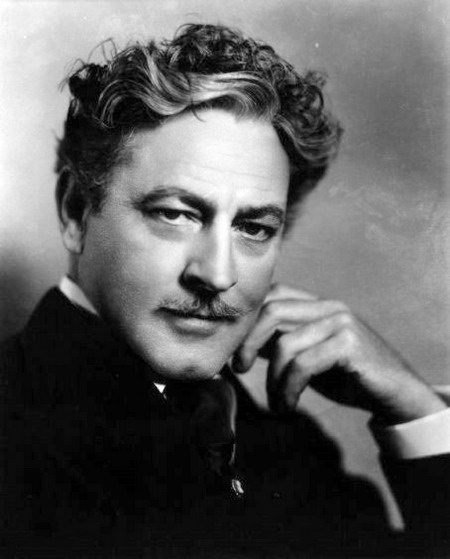 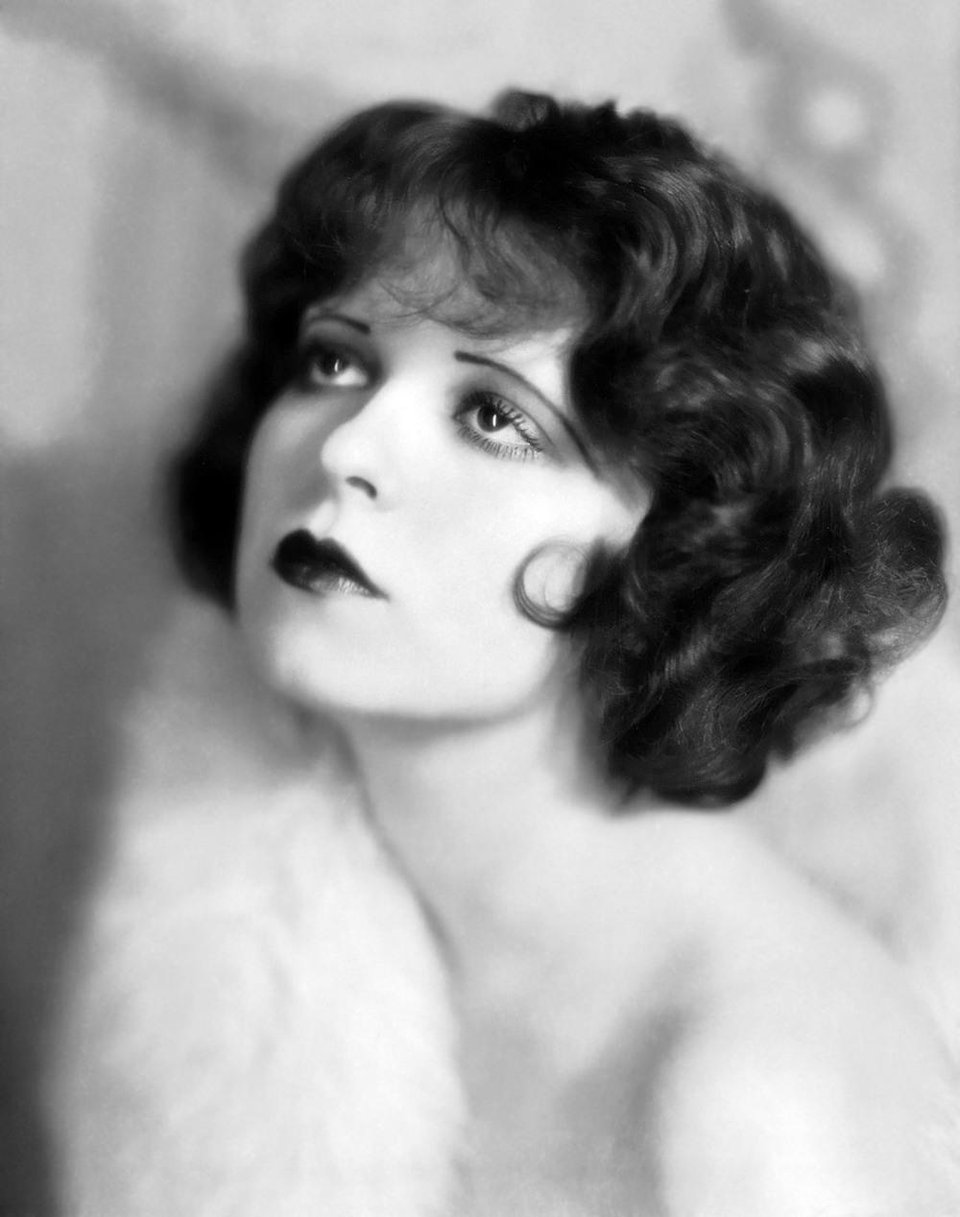 Клара Боу
Клара Гордон Боу (*29 липня 1905 — †27 вересня 1965) — американська актриса, зірка німого кіно і секс-символ 1920-х років. Найбільшу популярність здобула завдяки фільмам «Пластмасове століття» (1925),«Капкан на чоловіка» (1926), «Це» (1927),
	 «Крила» (1927), «Називай її дикою» (1932). Відзначена зіркою на Голлівудській алеї слави.
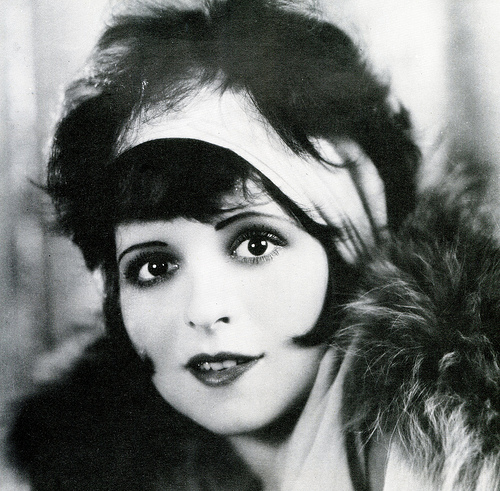 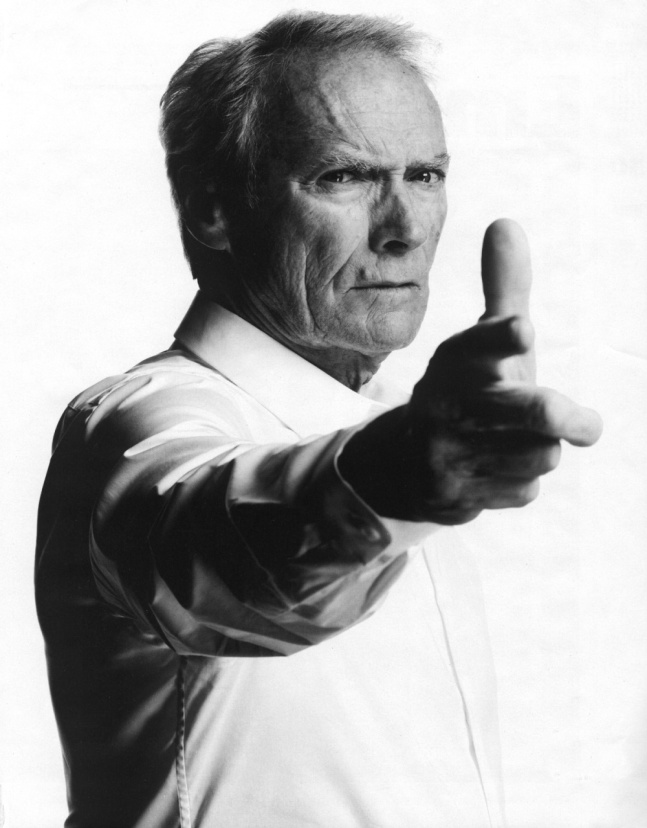 Клінт Іствуд
Клі́нтон І́ствуд молодший (*31 травня 1930, Сан-Франциско) —американськийкіноактор і кіноре-
	жисер. У період з 1960-х до 1980-х Клінт Іствуд був одним з найвідоміших зірок Голлівуду, уособлюючи образ небагатослівного героя бойовиків і вестернів. Зараз Клінт Іствуд є авторитетним режисером і лауреатом двох «Оскарів» за найкращу режисуру в 1992 і 2004 роках.
	13 листопада 2009 р. Клінт Іствуд став командором ордену Почесного легіону третього ступеня. Вищу державну нагороду Франції американському актору вручив Президент країни Ніколя Саркозі
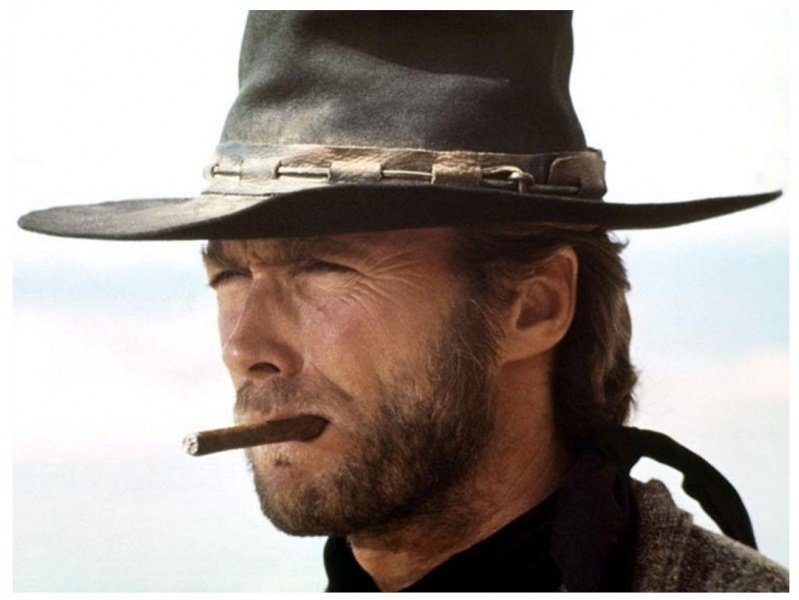 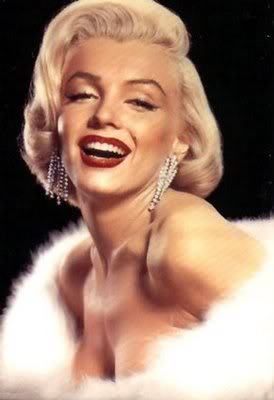 Мерилін Монро
Мерилін Монро(* 1 червня 1926, Лос-Анджелес—† 5 серпня 1962) - американська кіноактриса і співачка , культова персона, одна з найкрасивіших жінок всіх часів і народів , американський секс -символ на всі часи. Дебютом акторки стала роль у стрічці « The Shocking Miss Pilgrim » , але вона навіть не була вказана в титрах. У березні 1954 року Мерилін отримала нагороду « Найпопулярніша актриса» .
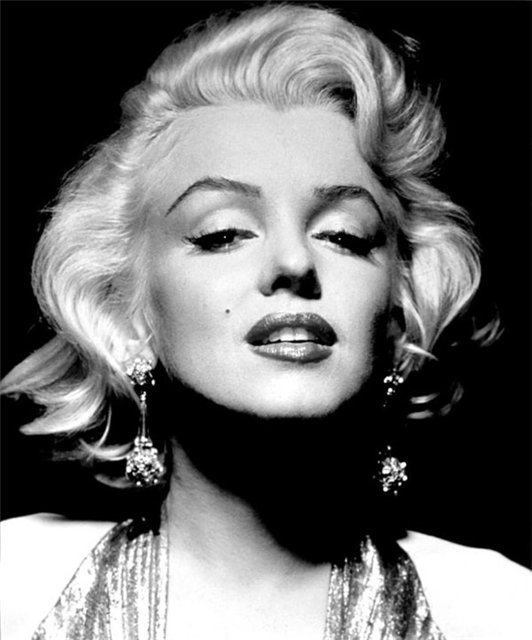 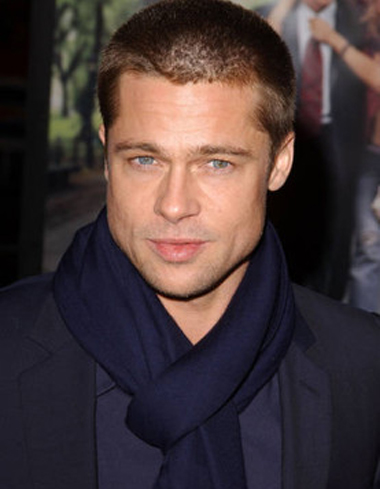 Бред Пітт
Ві́льям Бре́длі Пітт, Бред Пітт (* 18 грудня 1963, Шауні, Оклахома, США) —американський кіноактор, лауреат премії «Золотий глобус», один з найпривабливіших чоловіків світу. Він тричі номінувався на премію Оскар: у 1996-му за роль у фільмі "12 мавп" - номінація за кращу чоловічу роль другого плану; в 2009-му за роль у фільмі "Загадкова історія Бенджаміна Баттона" за кращу чоловічу роль, і, нарешті, в 2012-му Бреда знову номінували в категорії "Краща чоловіча роль" у фільмі "Людина, яка змінила все".
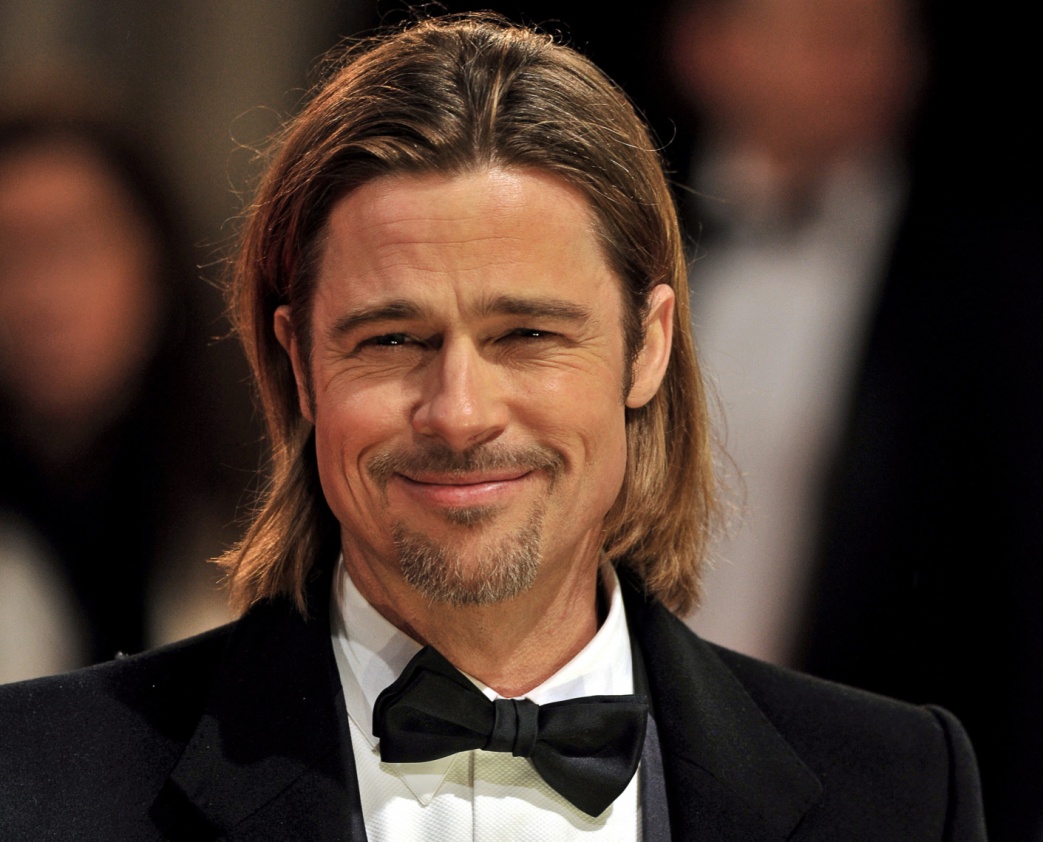 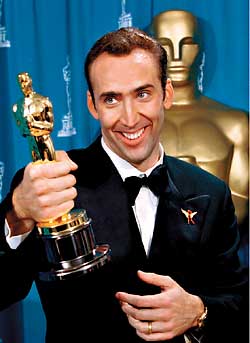 Ніколас Кейдж
Нíколас Кейдж при народженні: Ніколас Кім Коппола (*7 січня1964) — американський актор, продюсер і режисер . Лауреат премій « Оскар » і «Золотий глобус» за 1995 рік.  У 2-й половині 1980-х Ніколас Кейдж став одним з найкращих акторів США. Він виконував тільки нестандартні, дивацькі, «шалені» ролі.
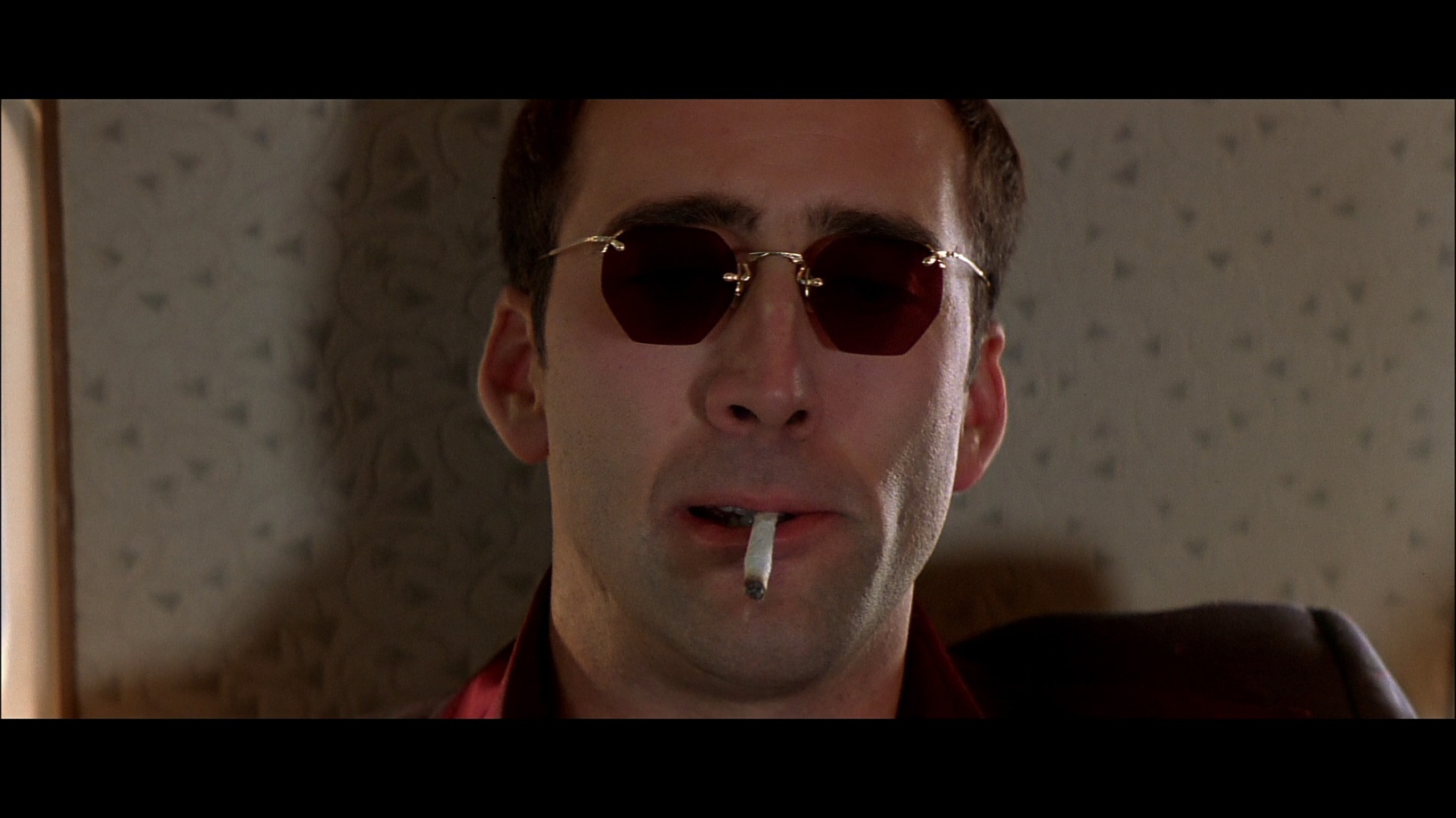 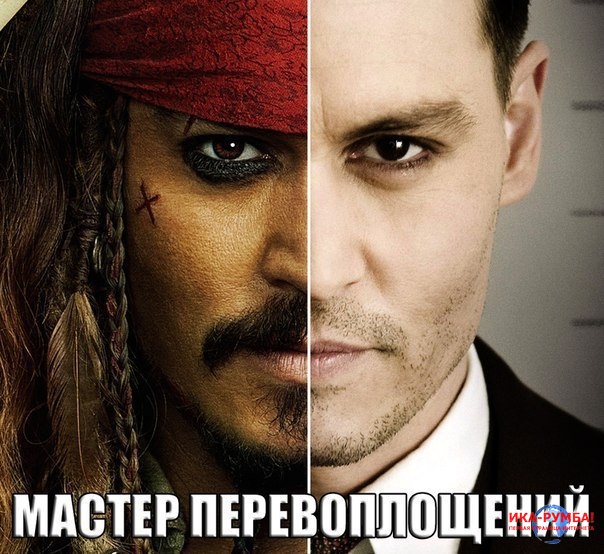 Джонні Депп
Джон Кристофер Депп ІІ (9 червня, 1963 р., м. Овенсборо, Кентукі) —американський актор, продюсер, режисер, сценарист, музикант. Найбільшу популярність Джонні Деппу принесла роль капітана Джека Горобця в серії фільмів "Пірати Карибського моря". Однак, незважаючи на свій безперечний талант і величезну популярність, актор досі не удостоївся статуетки " Оскар«, хоча був тричі номінований.
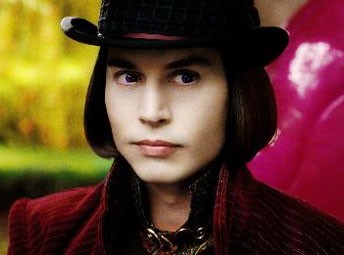 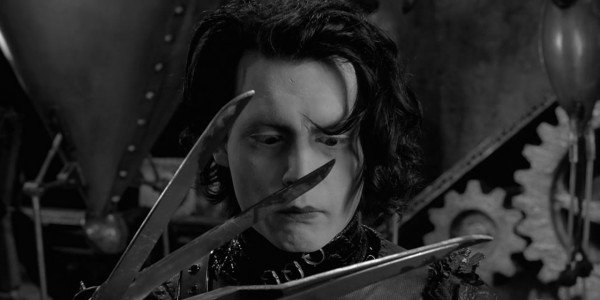 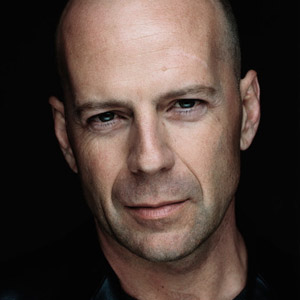 Брюс Вілліс
Брюс Вілліс, повне ім'я Волтер Брюс Вілліс (19 березня 1955 в німецькому місті Ідар-Оберштейні), — американський кіноактор. Грав ролі у таких відомих фільмах: «Міцний горішок» (1988), «Кримінальне чтиво» (1994), «П'ятий елемент» (1997), «Шосте чуття» (1999), «Місто гріхів» (2005) та інших. 1987 р. — «Золотий глобус». Двічі нагороджувався телевізійною премією «Еммі».
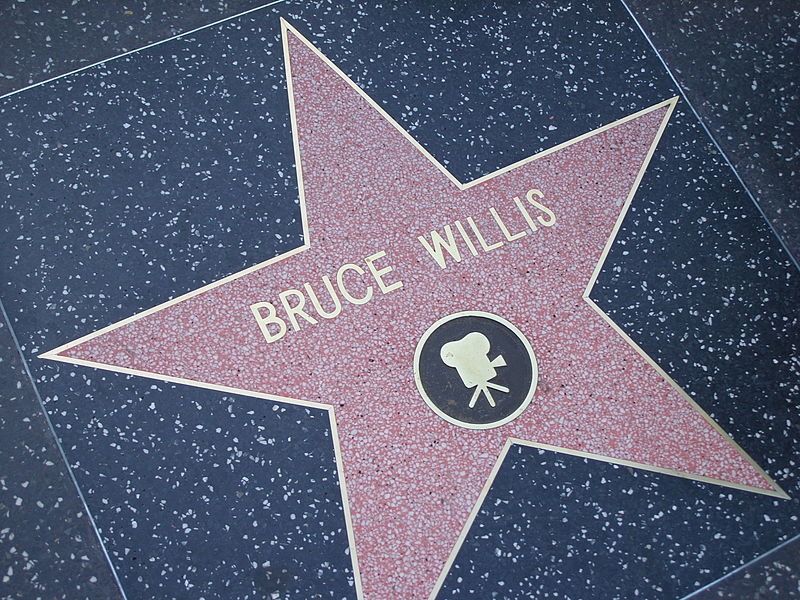 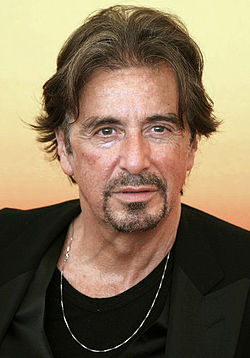 Аль Пачіно
Альфре́до Джеймс Пачі́но (*25 квітня 1940)  — американський кіно- і театральнийактор, режисер та сценарист. з Еллен Берстін та Гарві Кейтель очолює Акторську студію в Нью-Йорку.
	Вважається одним з видатних акторів сучасного американського кіно і театру. Нагороджений численними преміями та нагородами, зокрема «Оскар» за роль підполковника Френка Слейда у фільмі «Запах жінки», двократний лауреат «Еммі» за виконання ролей Роя Кона і Джека Кеворкяна та дві премії «Тоні» за «Чи носить тигр краватку?»і «Основна підготовка Павла Хамела».
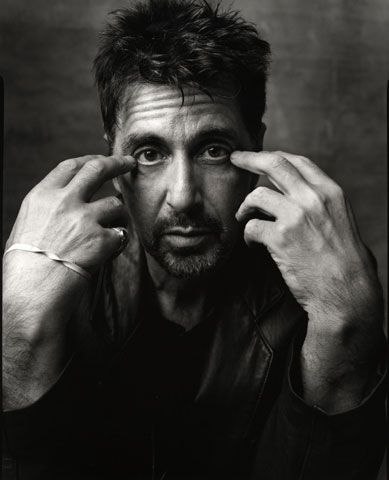 Чак Норріс
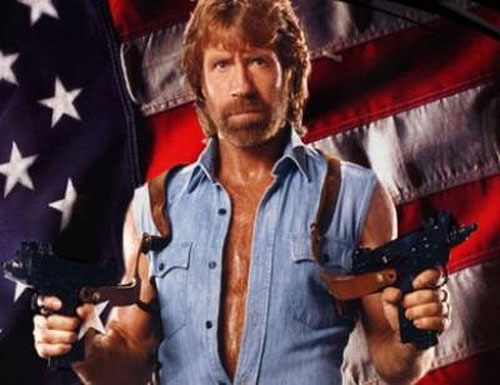 Чак Норріс (10 березня 1940, Раян, Оклахома, США) — американський кіноактор і майстер бойових мистецтв, зірка Голлівудута інтернету, популярний виконавець головних ролей у фільмах-бойовиках. Однією з найвідоміших його ролей є рейнджер Вокер із серіалу «Вокер, техаський рейнджер». Став чемпіоном світу з карате в напівважкій вазі і зберігав це звання протягом семи років.
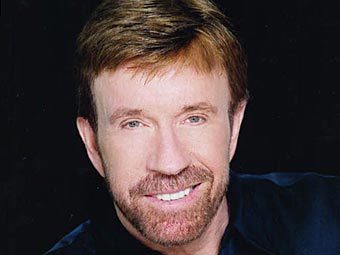 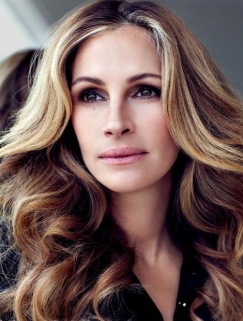 Джулія Робертс
Джулія Фіона Робертс (*28 жовтня 1967) — американська кіноакторка. Здобула популярність на початку 1990-х років, зігравши в парі з Річардом Ґіром в романтичній комедії «Красуня», яка зібрала 463 мільйони доларів у світовому прокаті. Джулія Робертс отримала премію «Оскар» Академії кіномистецтва США в 2000 році за головну роль в фільмі «Ерін Брокович». Вона також номінувалася на «Оскар» в категорії «найкраща акторка» в допоміжній ролі за фільм «Сталеві магнолії» (1989) та в цій же категорії за роль у «Красуні» (1990). Загалом фільми, у яких зіграла Робертс, зібрали понад 2 мільярди доларів, що вивело її на перше місце серед усіх актрис світу за касовими зборами.
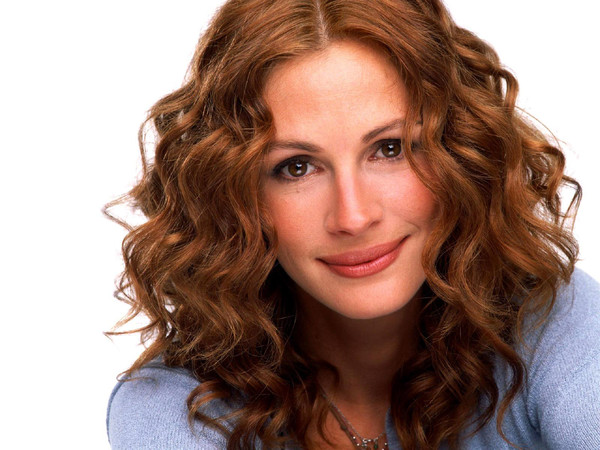